ЛАКА ИНДУСТРИЈА
Лака индустрија обухвата производњу средстава која се користе за широку потрошњу тј. производи готове производе.
Лака индустрија се дели на:

1. Прехрамбену индустрију
2. Текстилну индустрију
3. Дрвну и индустрију целулозе и папира
4. Дуванску индустрију
5. Индустрију коже, гуме и обуће
6. Лаку хемијску индустрију
Прехрамбена индустрија
или агроиндустрија бави се прерадом сировина биљног и животињског порекла, производњом животних намирница, конзервирањем и чувањем хране.
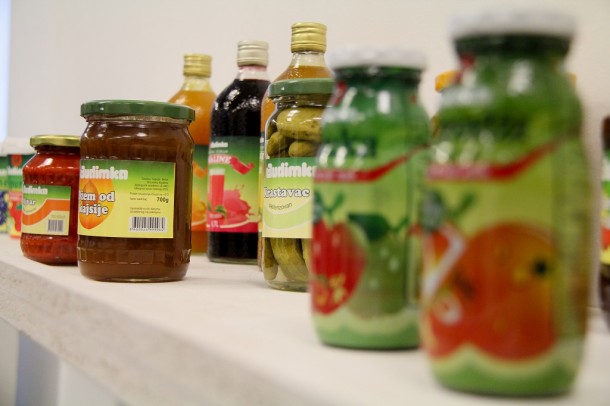 Базирана је на домаћим сировинама.
Будимка, Пожега
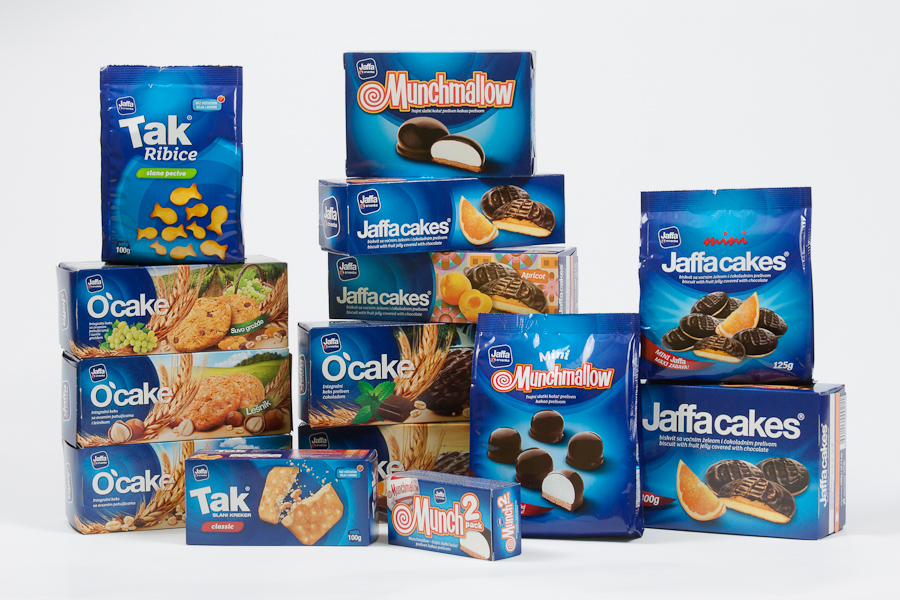 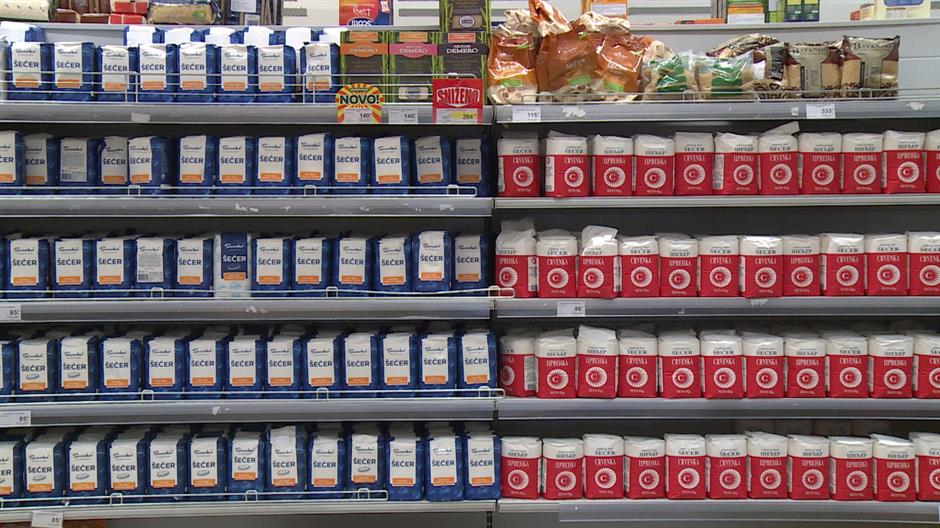 Црвенка
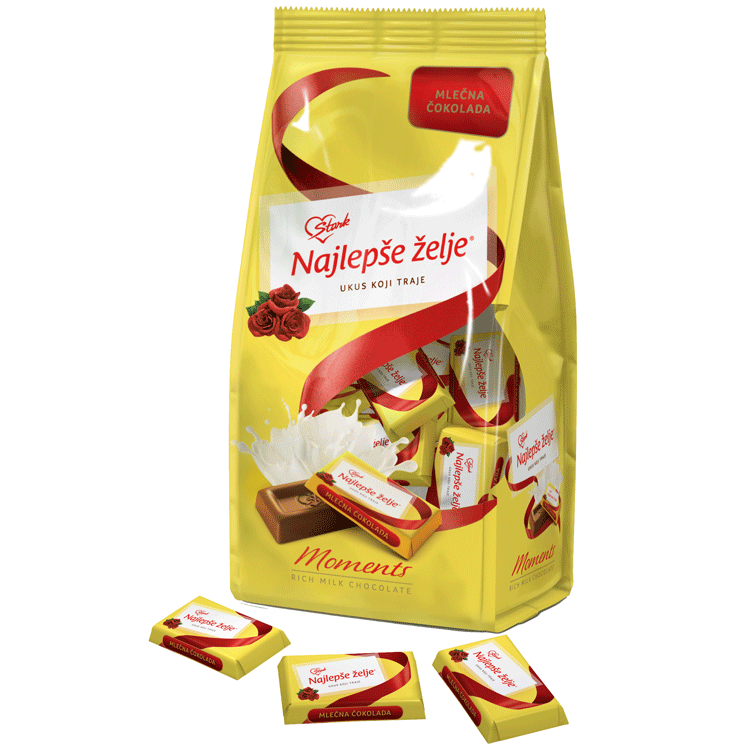 Соко Штарк, Београд
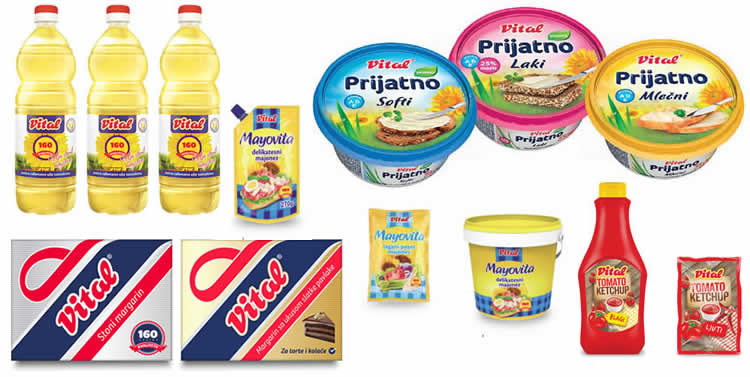 Врбас
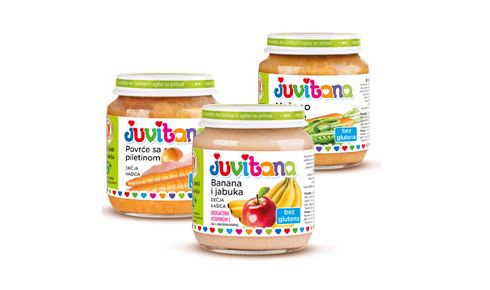 Свислајон Таково
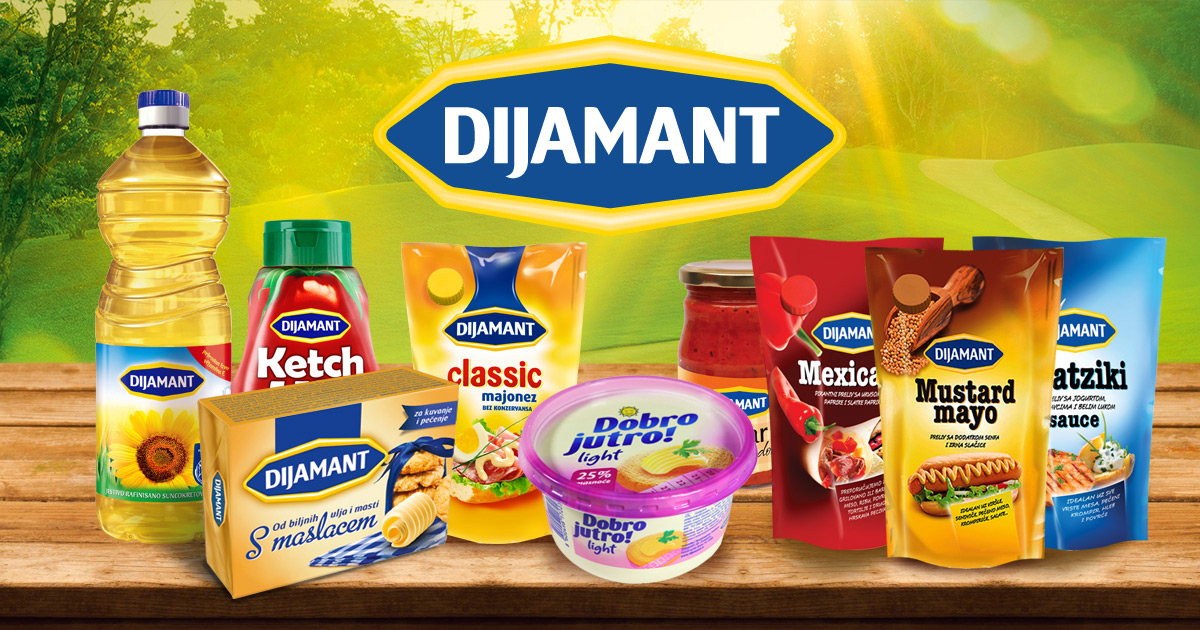 Зрењанин
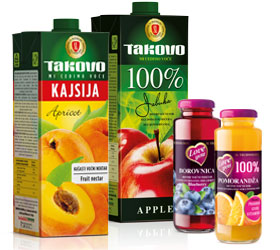 Горњи Милановац
Текстилна индустрија
обухвата производњу тканина од природних или вештачких материјала, трикотажу, одећу и рубље.
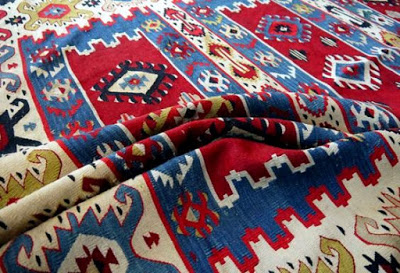 Заснива се углавном на увозним сировинама.
Пиротски ћилим
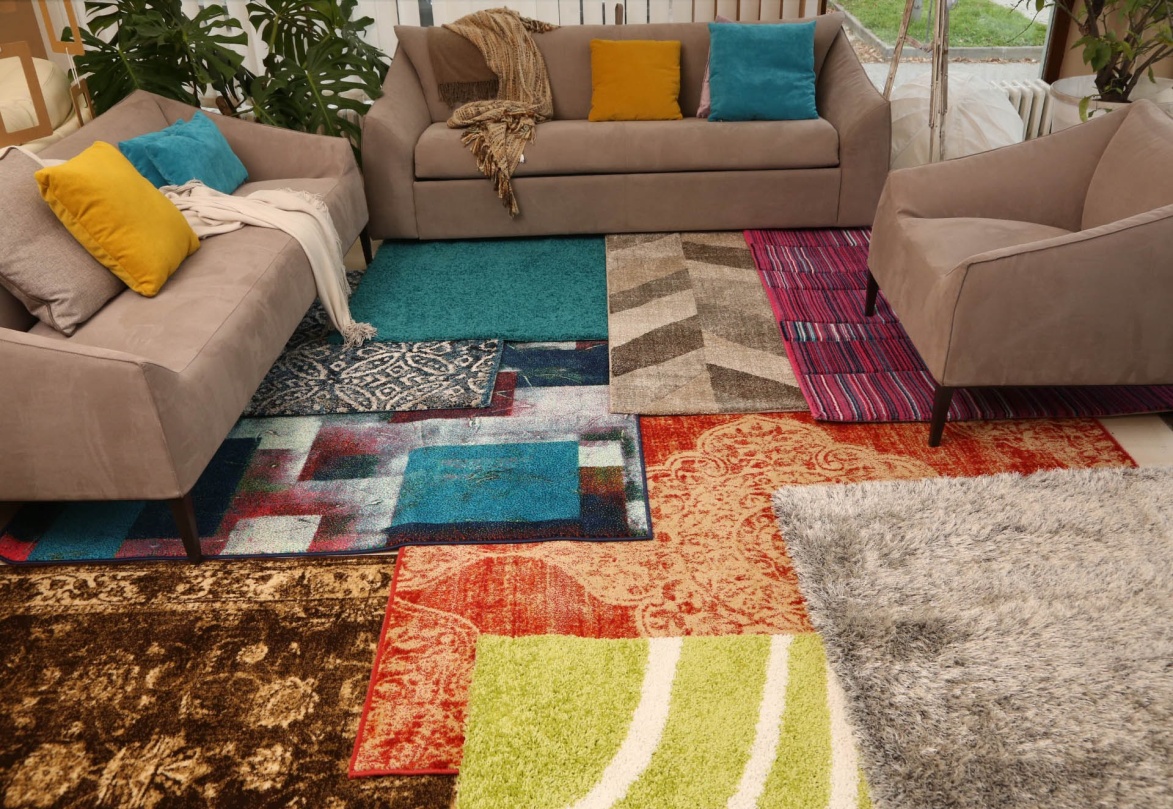 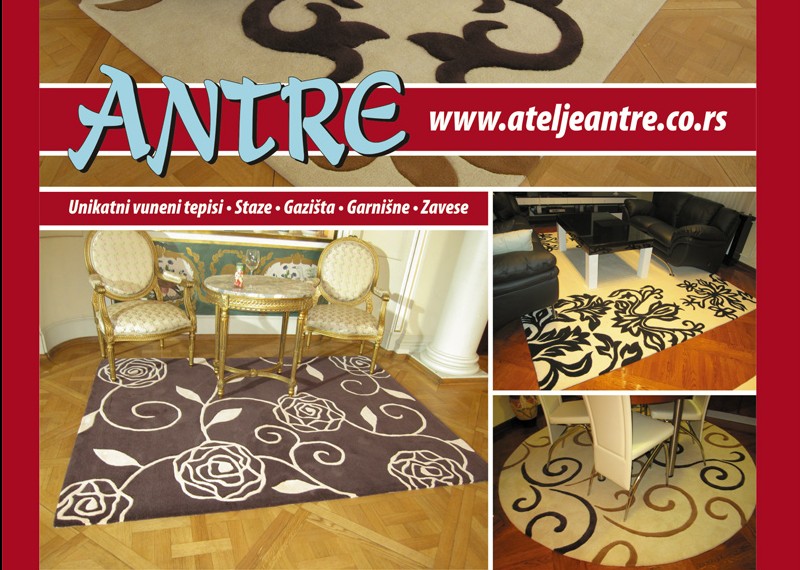 Синтелон, Бачка Паланка
Стара Пазова
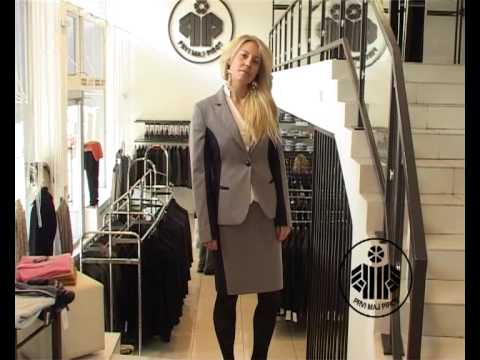 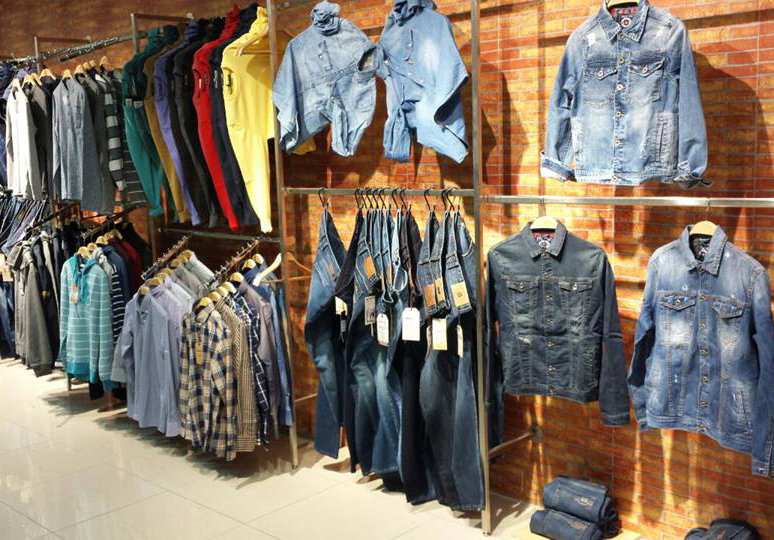 Нови Пазар
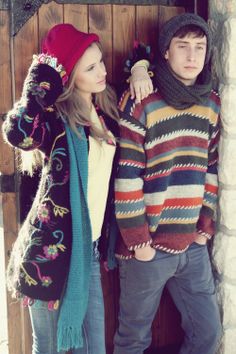 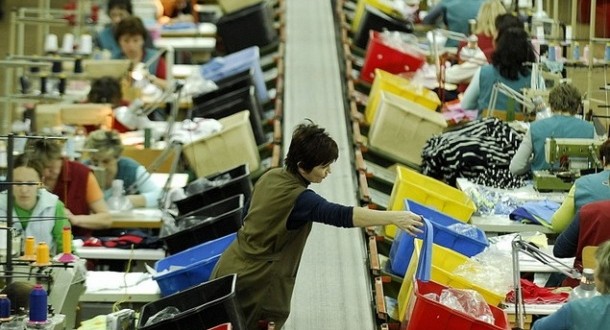 Сирогојно, Златибор
Дрвна индустрија и индустрија целулозе и папира
Дрвна индустрија обухвата механичку прераду дрвета и производњу готових производа од дрвета и комбинације дрвета и других материјала.
Индустрија целулозе и папира обухвата хемијску прераду дрвета али и секундарних сировина – стабљика кукуруза, пшенице, сламе, конопље, дувана, трске и других једногодишњих биљака.
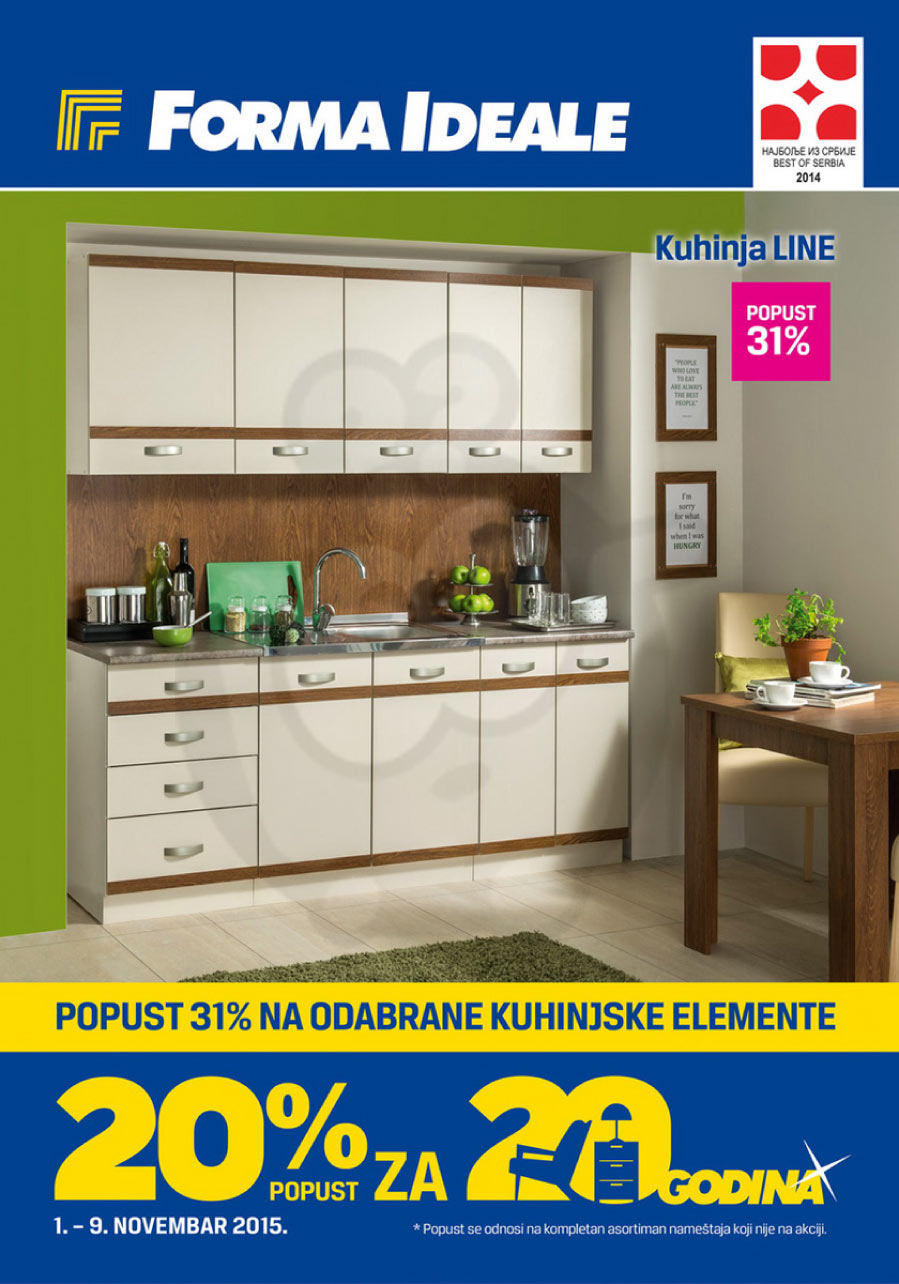 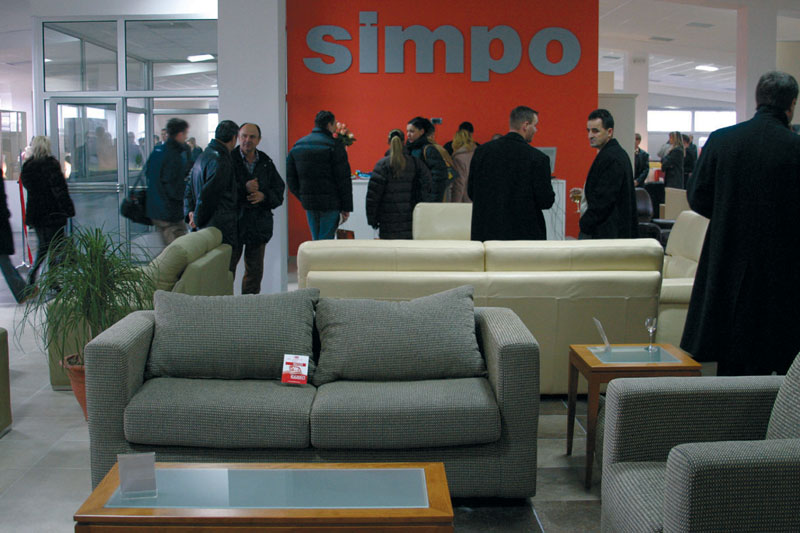 Симпо, Врање
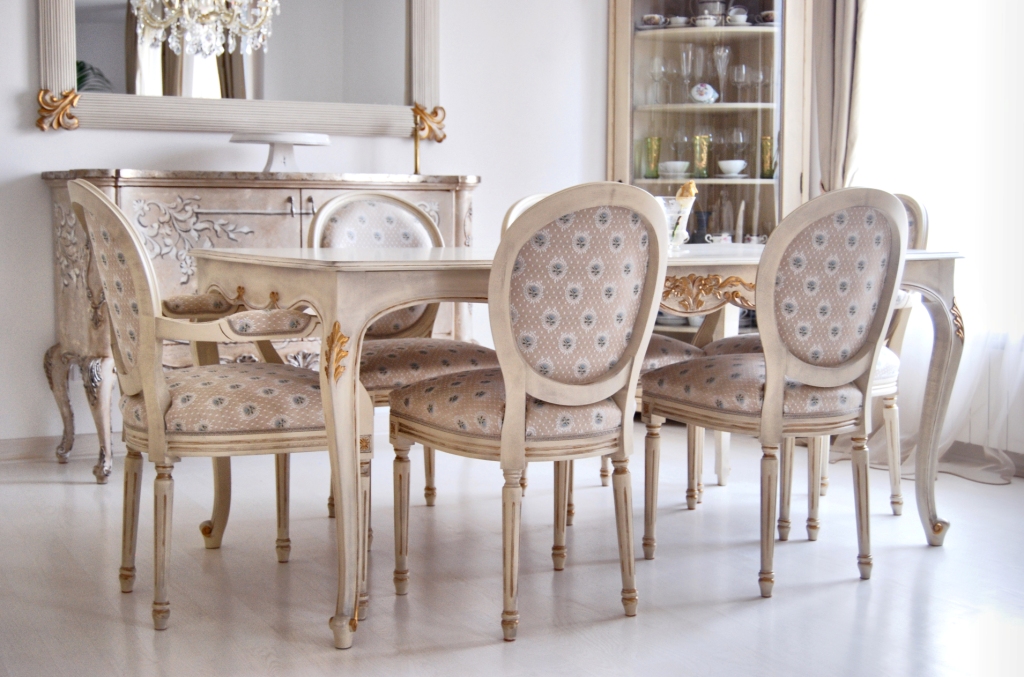 Форма Идеале, Крагујевац
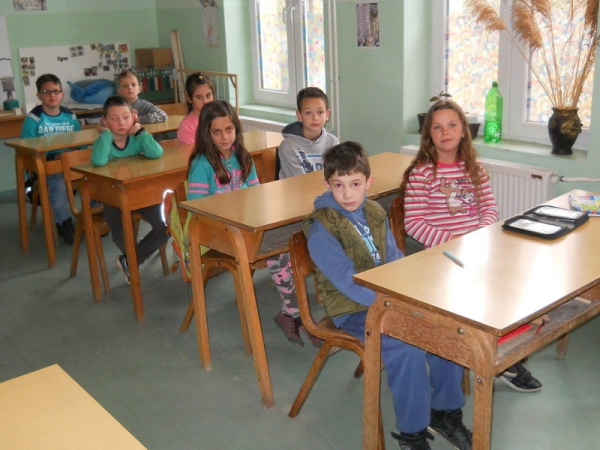 Намештај Бошњачки
Владичин Хан
Дуванска индустрија обухвата прераду дувана. Фабрике дуванске индустрије смештене су у подручјима гајења дувана, у Нишу, Врању, Гњилану и Сенти.
Индустрија коже, гуме и обуће је различито развијена. Настала је на основама традиционалне занатске производње.
Производи од коже и обућа данас се производе у Врању, Књажевцу, Руми, Зрењанину, Београду.
Индустрија гуме заснива се на увозу сировина. Основни центри су у Пироту, Крушевцу, Раковици...
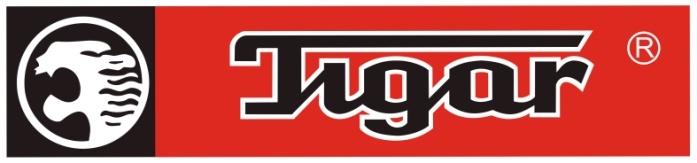 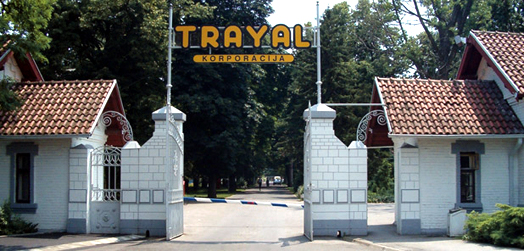 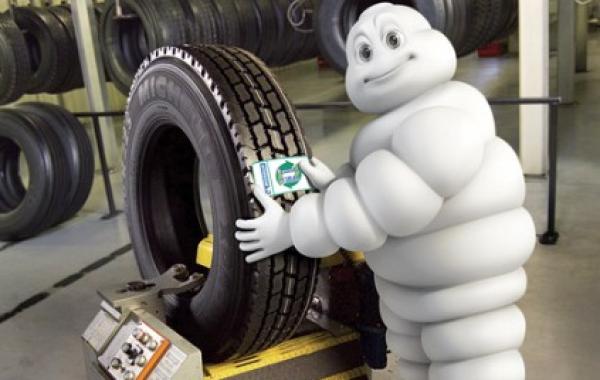 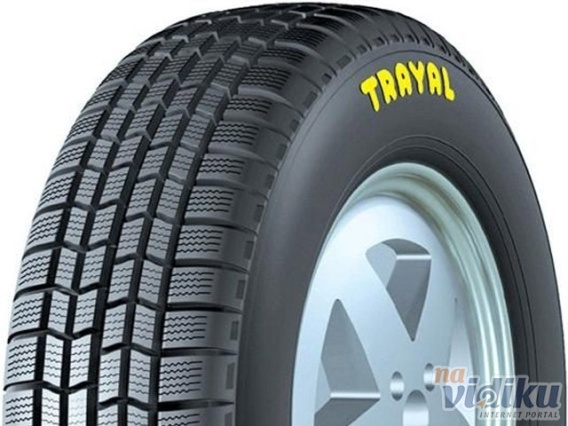 Тигар, Пирот
Трајал, Крушевац
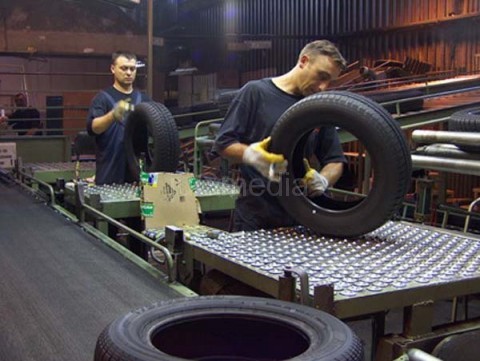 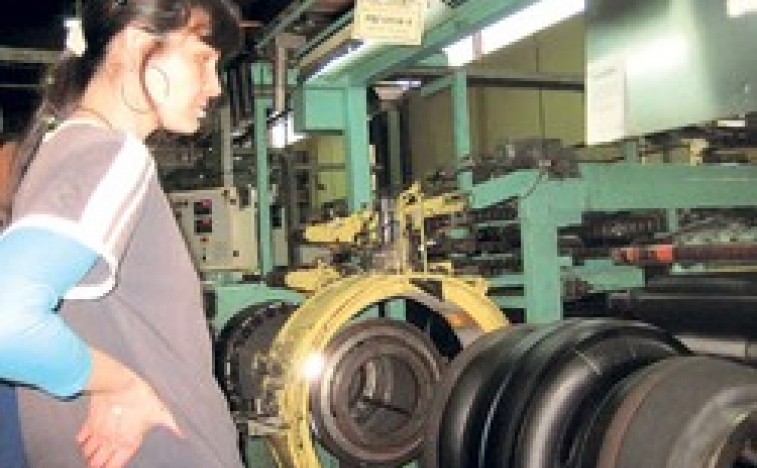 Лака хемијска индустрија даје производе за широку потрошњу – сапуне, детерџенте, лекове, козметику, боје, лакове...
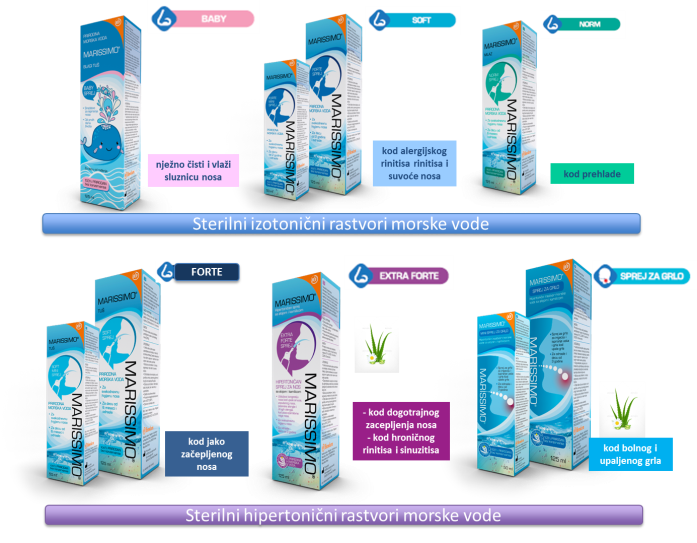 Албус, Нови Сад
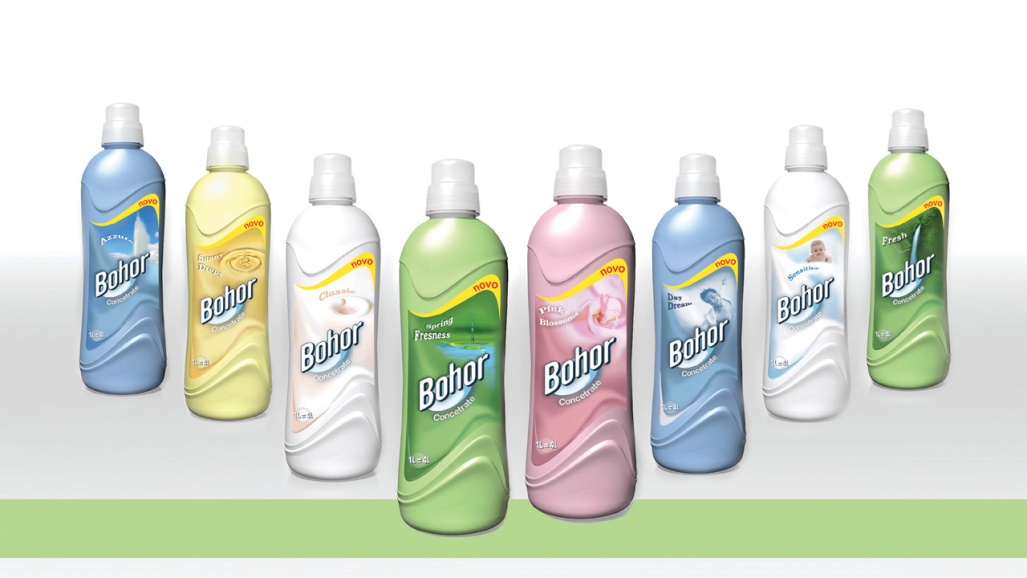 Хемофарм, Вршац
Мерима, Крушевац
Невена, Лесковац
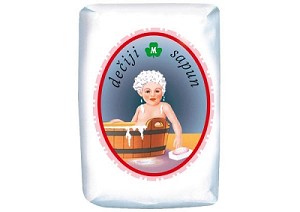 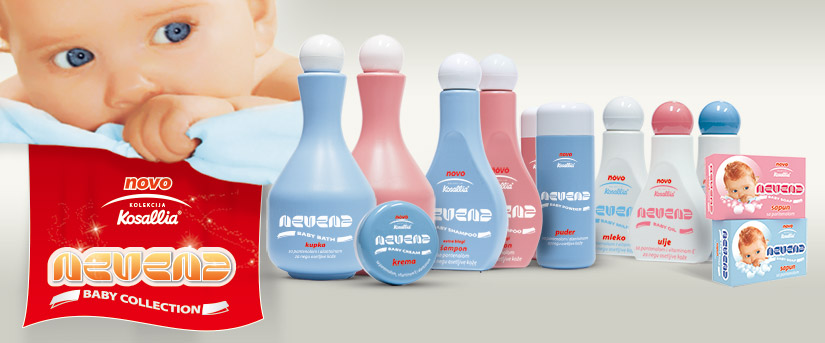